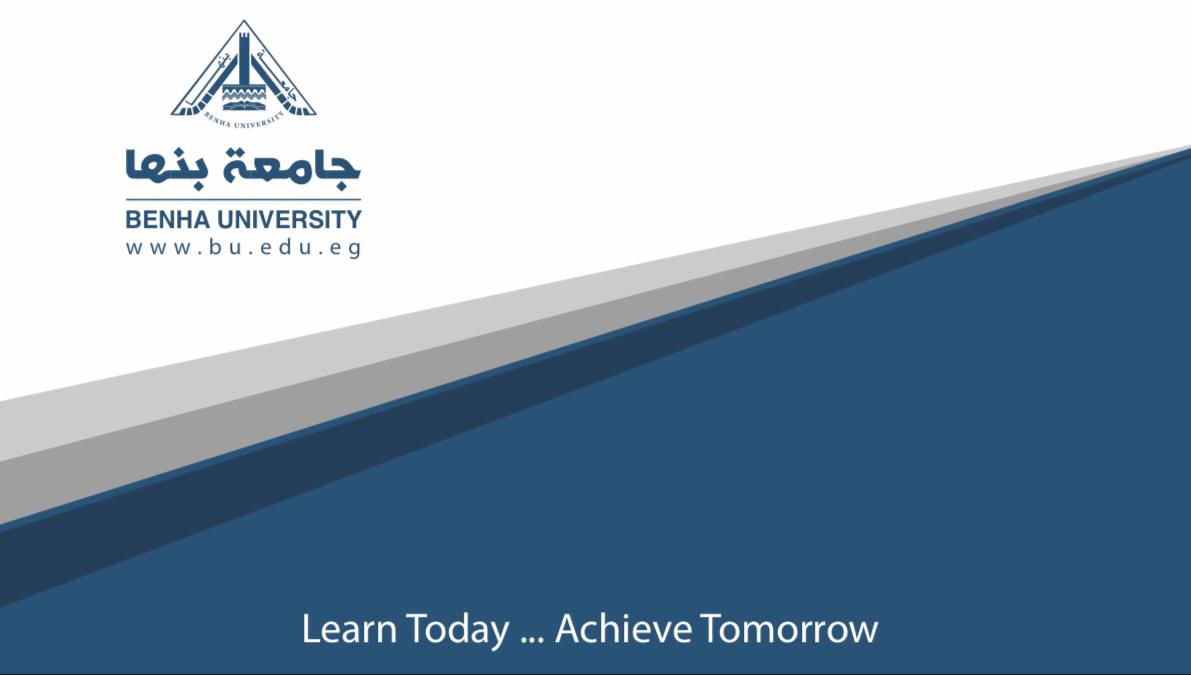 Media Translation
Dr Somaya Arafat
Mass Communication Dep.
7Lecture no. 
Editing
Editing: 
Editing is the process of selecting and preparing, written, visual and audible  media used to convey information. The editing process can involve correction, condensation, organization and other modifications performed with an intention of producing a correct, Consistent, accurate and complete work. 
التحرير:
تحرير الأخبار هو عملية اختيار وإعداد الوسائط المكتوبة والمرئية والمسموعة المستخدمة لنقل المعلومات. ويمكن أن تتضمن عملية التحرير تصحيحًا وتكثيفًا وتنظيمًا وتعديلات أخرى يتم إجراؤها بهدف إنتاج عمل صحيح ومتسق ودقيق         وكامل.
The editing process often begins with the author's idea for the work itself, continuing as a collaboration between the author and the editor as the work is created. The top editor at many publications may be known as the chief editor or executive editor. The top editor is generally responsible for the content of the publication.

تبدأ عملية التحرير غالبًا بفكرة االمؤلف عن العمل نفسه ، وتستمر كتعاون بين المؤلف والمحرر عند إنشاء العمل. ويُعرف االمسئول الرئيسي عن التحريرفي العديد من المطبوعات  باسم رئيس التحرير أو المحرر التنفيذي، ويكون المحرر الرئيسي مسؤولاً  بشكل عام عن محتوى المطبوع.                                                                  .
They set the performance standards to be met by the publication. They motivate and develop the staff. They are also responsible for developing and maintaining the publication budget. The top editor is responsible for strategic planning, thus, they are effectively the head of the newspaper and have considerable influence on its content.
وقد وضع رؤساء التحريرمعايير الأداء التي يجب أن تتوفر في المطبوع لتحفيز وتطوير فريق العمل . وهم مسئولون عن تنمية والحفاظ على ميزانية النشر، كما أن رؤساء التحرير مسؤولو ن عن التخطيط الاستراتيجي، وبالتالي هم فعليًا من يديرون العمل   بالصحيفة، ولهم تأثير كبير على محتواها.
Best wishes
Dr. Somaya Arafat